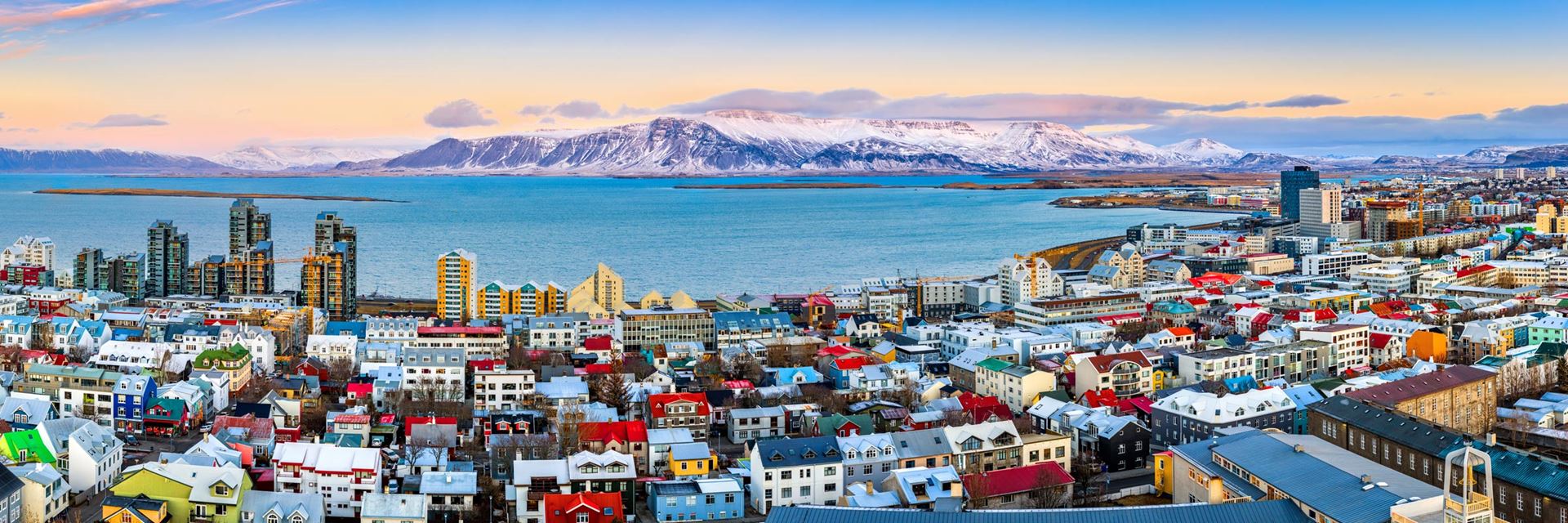 Inaugural European IPS Meeting22nd April 2021 by ZOOM
England
Presenter Details: 
Adam Swersky, Director Social Finance
Lynne Miller, National Lead IPS Grow
Overview of IPS in England
Scale of IPS provision
70 IPS Providers delivering in secondary mental health services
Between 10,000 – 20,000 accessing IPS in secondary care
Aiming to achieve 55,000 by 2024
IPS for other cohorts (non-SMI) growing following trials
Health and welfare landscape
Mental health services provided by NHS - IPS delivered within NHS mental health teams (by NHS teams or third sector providers)
Welfare administered by central govt agency (Jobcentre Plus); also delivers / commissions mainstream and disability employment support
Funding
Traditionally, very fragmented (health, local authority, grants)
Since 2017, significant national funding via NHS – now being substituted by local NHS funding
Growing funding for IPS for non-SMI cohorts via DWP (social security)
2
Development of IPS in England
IPS pioneered in England in early 2000s in South West London and St Georges MH Trust, and other key health Trusts and commissioners across England

Early Research
UK part RCT and completed early research which supported IPS as an effective intervention

Key actors who drove IPS forward –  IPS Leaders, Chairs of Trusts, Centres of Excellence Programme

Mental Health Data set – employment counted as a health outcome

Included in national policy in mid 2000s…
Social Inclusion Report 2004
2006 - Department of Health and Dpt Work and Pensions  Joint Commissioning Guidance
NICE guidance 2014
DWP Realising Ambitions Report 2009

However, expansion only started after 2010 with Dept of Health pilot
Also funded fidelity reviews, creating group of leading services / local IPS leaders

Breakthrough in 2016 with NHS and DWP commitment to IPS / IPS trials
3
IPS Grow – current position
Data availability
Implementation Support
Workforce Development
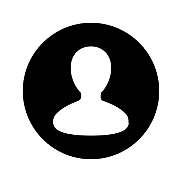 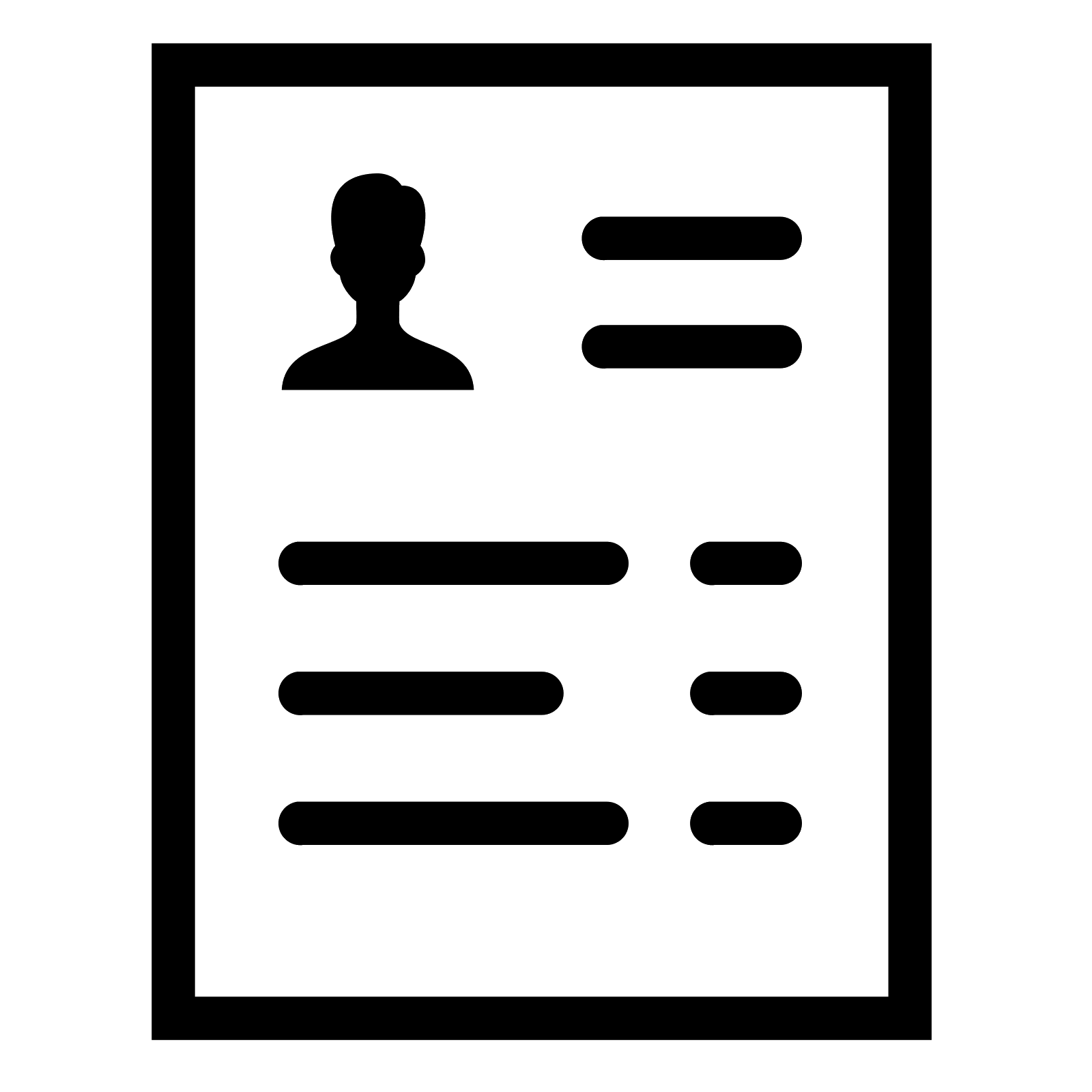 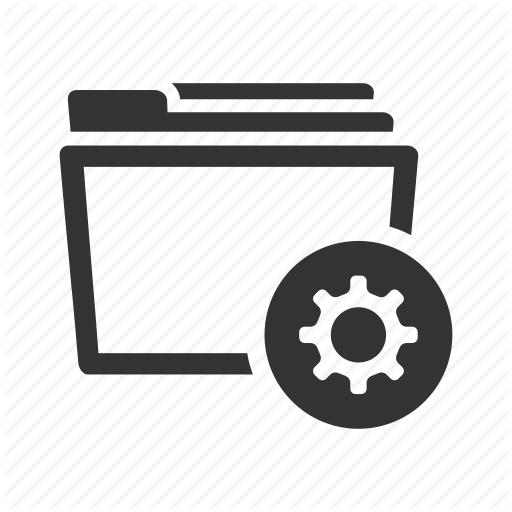 IPS Grow data tool
National Lead, Senior IPS Lead, and 7 IPS Leads
Recruitment Lead
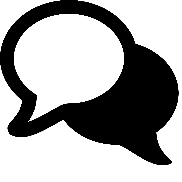 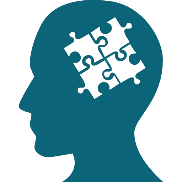 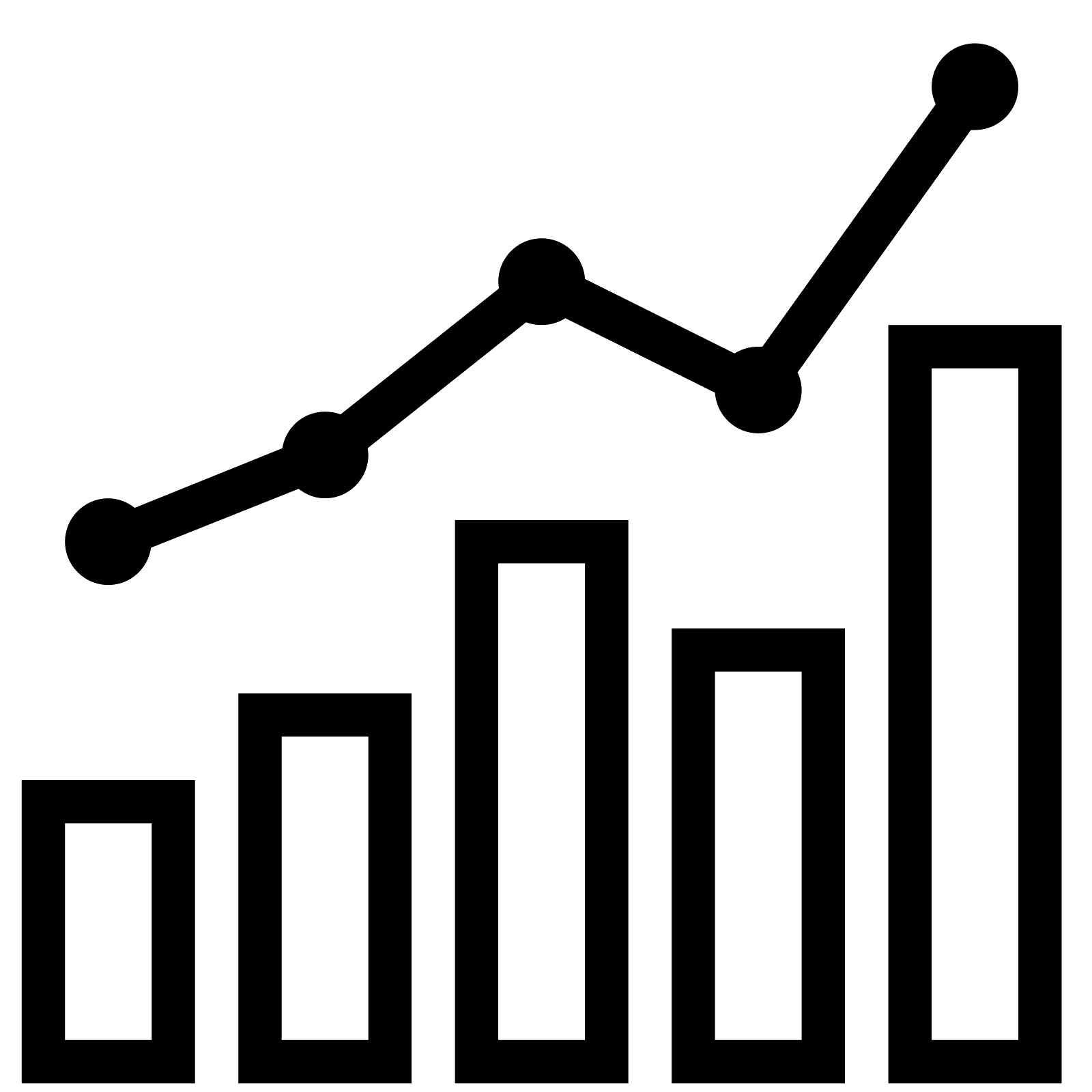 Technical support and fidelity reviews
IPS Curriculum
KPI and outcome standards
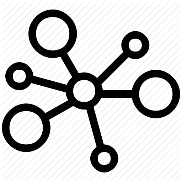 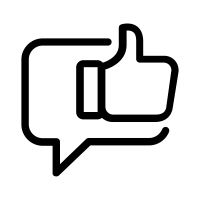 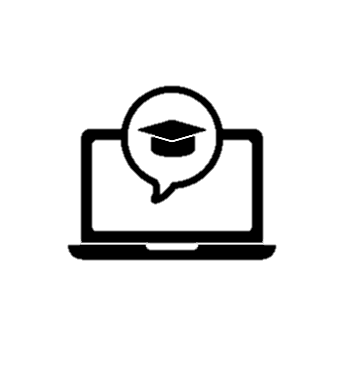 Learning networks
E-learning materials
Feedback process
National IPS Quality Assurance Strategybased on international research and fidelity sub-group recommendations Becker et al 2011
2. Consistent and timely fidelity reviews with external moderation, and quality mark
On-going learning community – 
knowledge accumulates over time
3. National co-ordination and Technical support for providers, commissioners and health trusts
4. Tracking employment outcomes
5
[Speaker Notes: Toolkit will be ready from June. Task & Finish Group – 18th June – finish in September]
Development of IPS in England
National level - building coalitions of support across the system to shape policy and build momentum

IPS Grow Consortium  / Social Finance role
NHS England / DWP Sponsorship
IPS Expert Forum and sub-groups
Linking our work to other IPS projects eg Addictions, Primary Care
USA fidelity training visit
6
Development of IPS in England
2. Working with the local regional context/ system

NHS Regional teams, Commissioners, IPS Providers
Building social capital – utilizing experienced and enthusiastic providers
7
Development of IPS in England
3. Building the case and managing change

Job Retention
Fidelity review strategy 
Service standards and use of data
Change management within services – targeted technical support with Team Leaders, on-site support
Influencing the knowledge and behavior of ES and TL is key
Fidelity reviews – opportunity to influence / support change

“System change involves – Authority, Belonging ,Competition, People”
8
Development of IPS in England
4. Sharing knowledge – enabling knowledge to build over time

Use of technology – e learning, knowledge platform,
Virtual Communities of practice
Implementation science tools and resource
Learning sets
Prioritising services in each region
9
England – Rand Evaluation and next steps
RAND 
92% of IPS services reported that the support they received was good or excellent
Identified that the infrastructure support had resulted in IPS implementation at pace.
Enthusiasm and knowledge of IPS Grow team, resources and communities of practice – bringing the system together
Recommended increased fidelity reviews, communities of practice for specific roles and resource sharing
10
England – Rand Evaluation and next steps
Next steps
IPS team fidelity reviews – 121 planned over 2 years with technical support and Communities of practice – joined up across regions and focused on Team Leader
New Quality Kite Mark / Lighthouse services
IPS Team Leader training
Stronger focus on IPS data/transparent employment outcomes
Review how we can offer technical support with most impact
Learning sets, on site support rather than training alone is key
11
Approach to quality and innovation
Quality assurance
Innovation and future direction
Addictions
Strong DWP focus
New policy  opportunities
Independent fidelity reviews every 2 years

Guided self-assessment the year in between

Monitoring of outcomes at national / local / other level

Any other monitoring or evaluation – qualitative and quantitative?
12
IPS Research
Perkins et al Feb 2021, IPS a cross sectional study of equality of access for people from black, Asian and other minority communities. BJ Psychological Bulletin.

https://www.cambridge.org/core/journals/bjpsych-bulletin/article/individual-placement-and-support-crosssectional-study-of-equality-of-access-and-outcome-for-black-asian-and-minority-ethnic-communities/B585770E8191217F524831532B4F0467
13